স্বাগতম
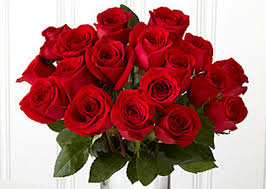 শিক্ষক পরিচিতি
কামরুজ্জামান সরদার
        সহকারী শিক্ষক (কম্পিউটার)
নিশ্চিন্তপুর মাধ্যমিক বিদ্যালয়
বাবুপাড়া,পাংশা, রাজবাড়ি
মোবাইল-০১৭১১৫১৪৩০৮
E-mail: kmsarder1983@gmail.com
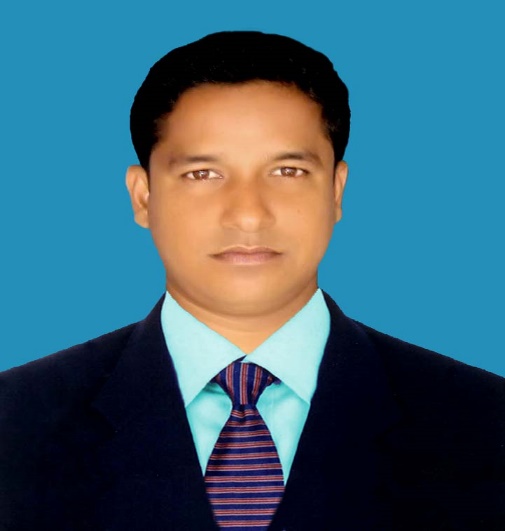 পাঠ পরিচিতি
শ্রেণিঃ ৯ম
বিষয়ঃ ভূগোল ও পরিবেশ
পাঠঃ বাংলাদেশের সম্পদ ও শিল্প।
সময়ঃ ৪০ মিনিট
চিত্র-১
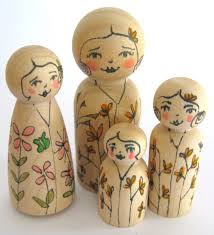 চিত্র-২
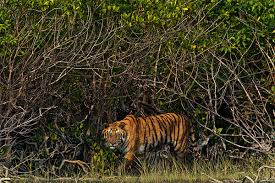 চিত্র-৩
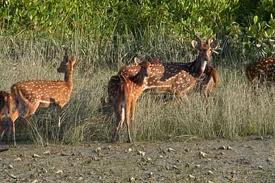 “পাঠের শিরোনাম”
বনভূমি
শিখনফল
1.বনভূমি থেকে কি কি সম্পদ উৎপাদিত হয় তা বলতে   পারবে।
2.বনভূমির প্রকারভেদ বলতে পারবে।
3.বাংলাদেশের বনভূমির গুরুত্ব ব্যাখা করতে পারবে।
উপস্থাপনঃ-
বনভূমি থেকে যে সম্পদ হয় তাকে বনজ সম্পদ বলে। কোন দেশের পারিবেশের ভারসাম্য এবং অথনৈতিক উন্নয়নের জন্য মোট ভূমির ২৫ ভাগ বনভূমি থাকা প্রয়োজন কিন্তু বাংলাদেশে ২০১১-১২ সালের হিসাব অনুযায়ি বনভূমির পরিমান শতকরা ১৩ ভাগ।
 বনভূমি থেকে আমরা কাঠ, বাঁশ,বেত,মধু,মোম এছাড়া জীব-জন্তুর চামড়া ও ভেষজ দ্রব্য পাই।
বনভূমির প্রকারভেদ
বনভূমি
ক্রান্তীয় চিরহরিৎ এবং পাতাঝরা গাছের বনভূমি
ক্রান্তীয় পাতাঝরা গাছের বনভূমি 
 স্রোতজ বনভূমি বা সুন্দরবন
ক্রান্তীয় চিরহরিৎ এবং পাতাঝরা গাছের বনভূমি
শালবন
ক্রান্তীয়পাতাঝরা গাছের বনভূমি
চাপালিশ বৃক্ষ
স্রোতজ বনভূমি বা সুন্দরবন
বনজ সম্পদ দেশের অর্থনীতিতে গুরুত্বপূর্ণ ভূমিকা রাখে।অর্থনৈতিক উন্নয়ন ও প্রাকৃতিক পরিবেশের ভারসাম্য রক্ষায় বনভূমির গুরুত্ব অপরিসীম।
যেমনঃ ভূমিক্ষয় রোধ, ভূমিধস রক্ষা,বৃষ্টিপাত ও বন্যা নিয়ন্ত্রনে গুরত্বপুর্ণ অবদান রাখে।
একক কাজ
বাংলাদেশের প্লাইস্টোসিন কালের সো্পান সমুহ কয়ভাগে বিভক্ত?
দলিয় কাজ
বনভুমি থেকে আমরা কি ধরনের সম্পদ পায় তার একটি তালিকা তৈরি কর।
মুল্যায়ন
বনভুমি কত প্রকার ও কি কি?
খাগড়াছড়ি,রাঙামাটি এলাকায় কোন বনভুমি দেখা যায়?
বনজ সম্পদ আমাদের কি কি কাজে লাগে তা ব্যাখ্যা কর?
বাড়ির কাজ
তোমার এলাকার বিভিন্ন বৃক্ষ পর্যবেক্ষন কর ও তা কোন প্রকার বনভুমির আওতায় পড়ে তা লিখে আনবে।
ধন্যবাদ